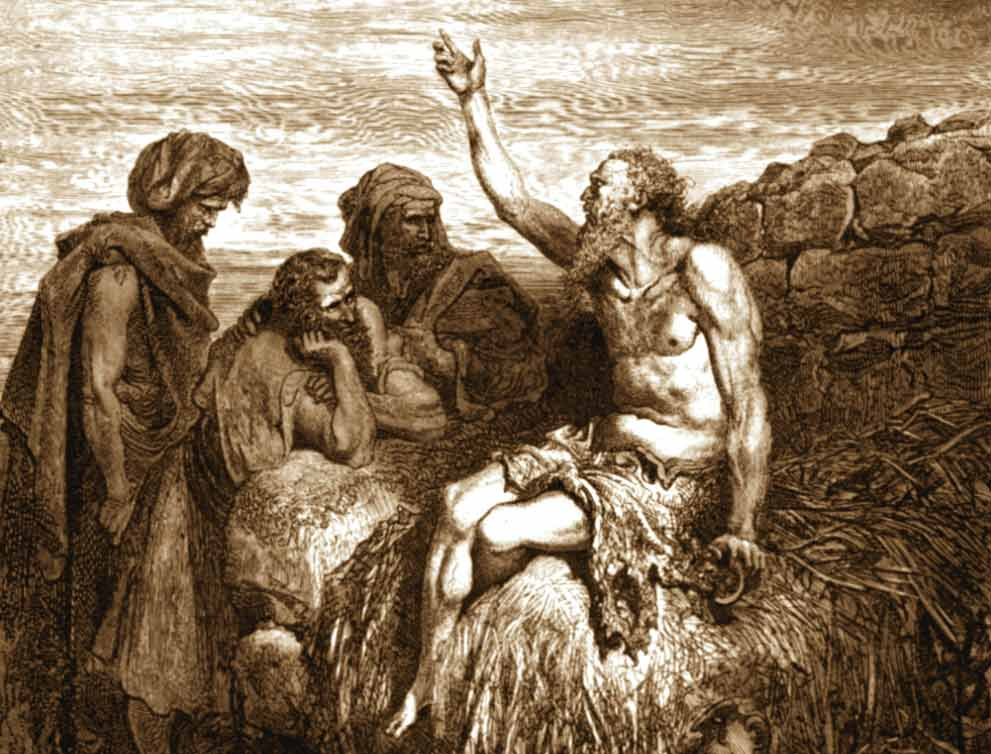 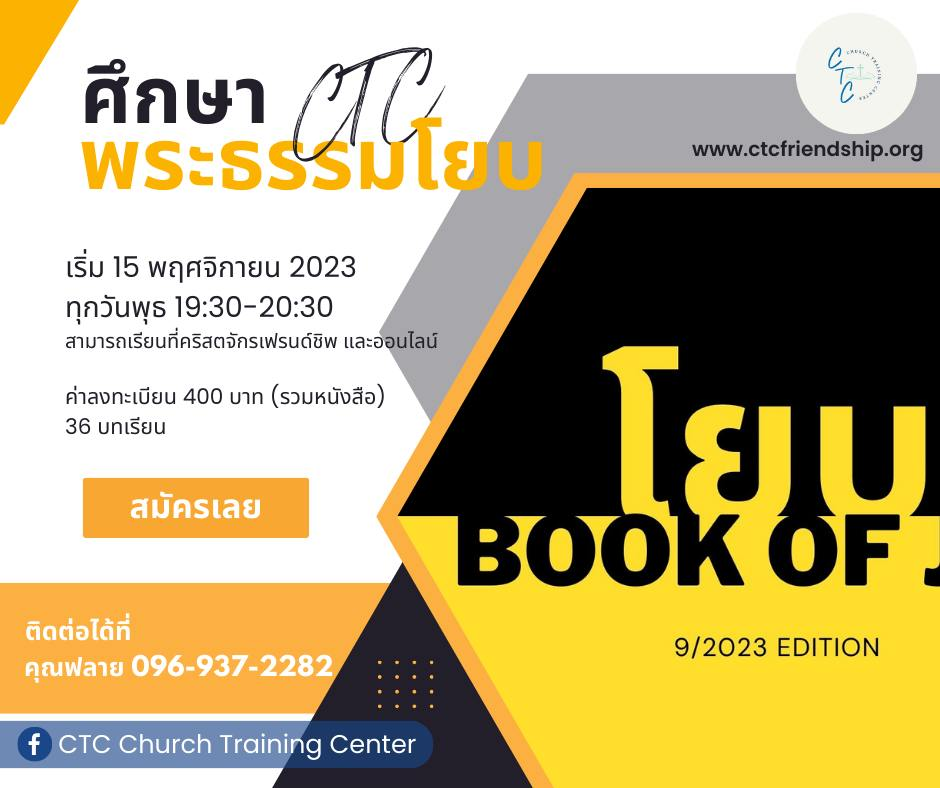 บทที่ 6  
เอลีฟัสพูดเป็นครั้งแรก >>คำตอบของโยบ(2)  
7:1-21
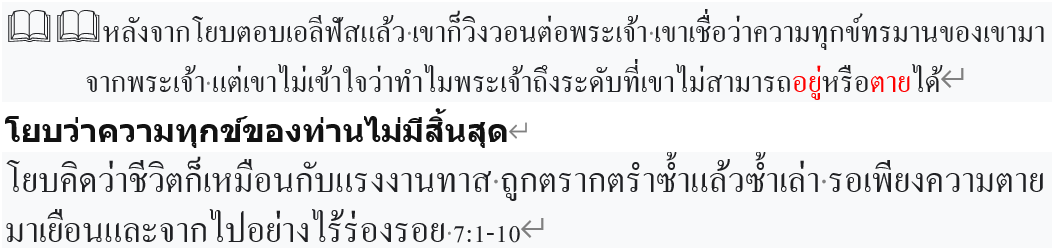 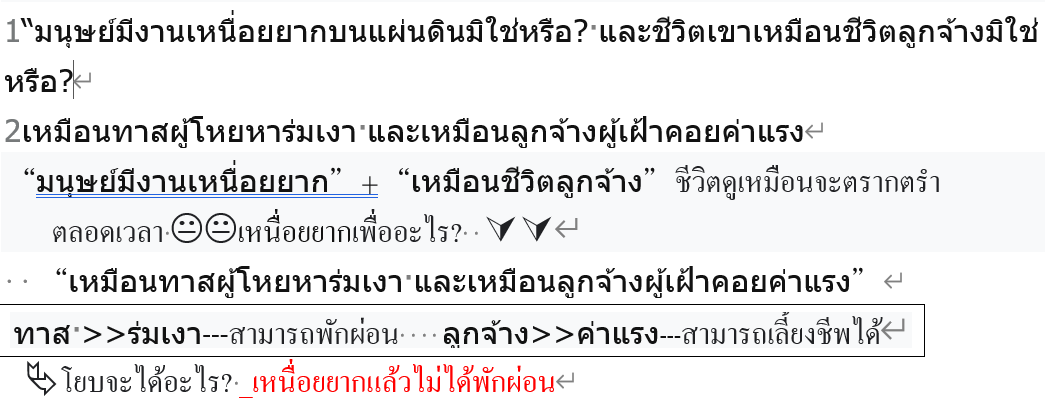 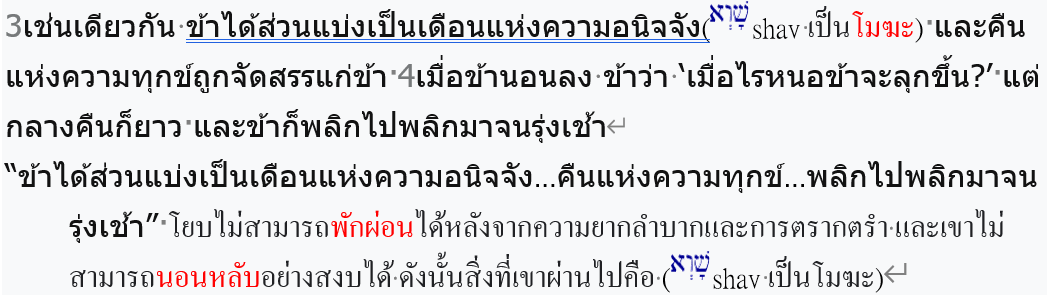 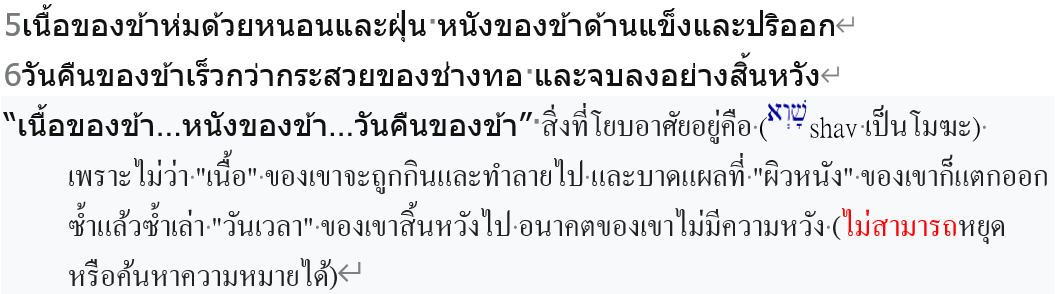 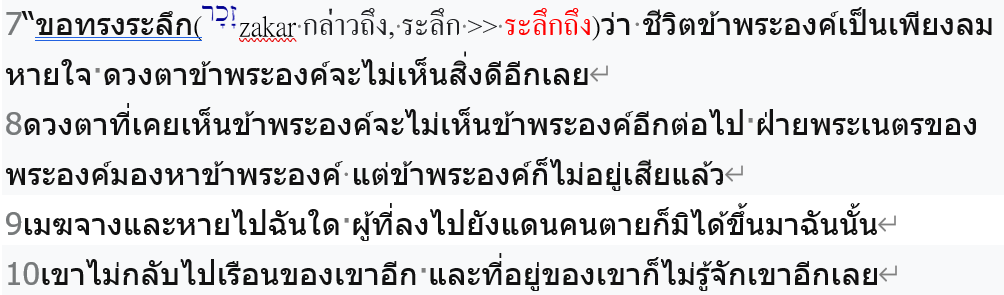 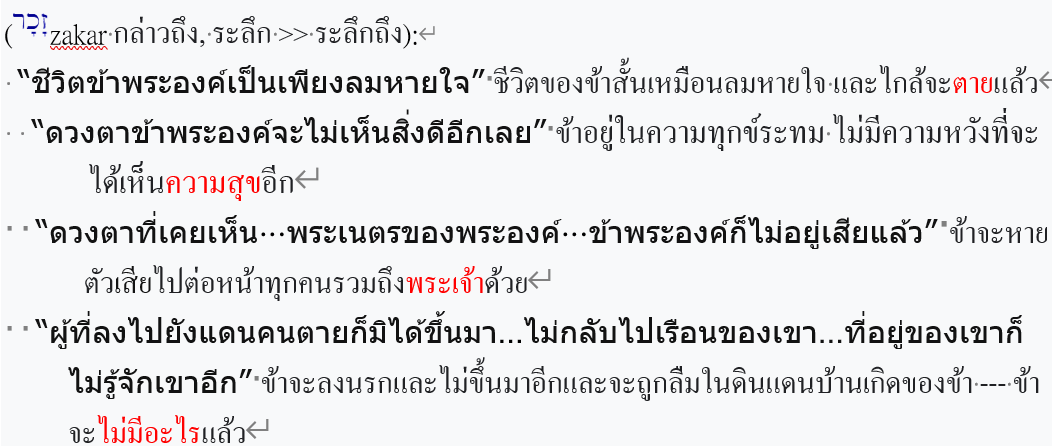 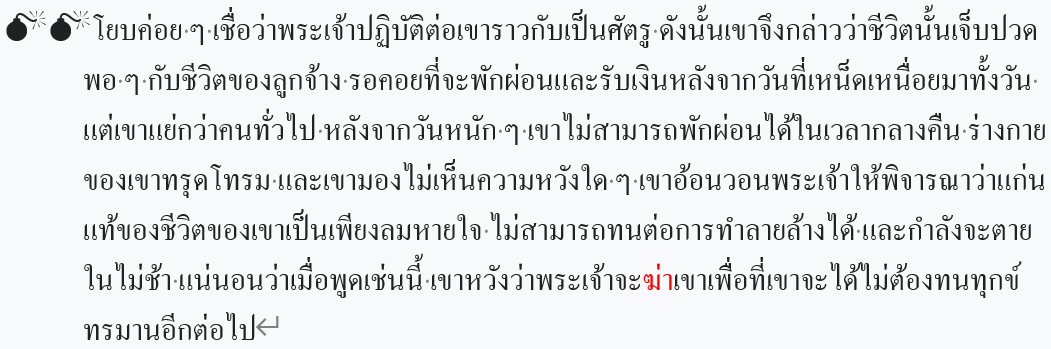 โยบหันไปหาพระเจ้าเพื่อทูลถามว่าทำไมพระเจ้าจึงสร้างเรื่องยุ่งยากให้กับเขา และอ้อนวอนพระเจ้าให้ปล่อยเขาไปและประทานความตายให้เขา 7:11-16
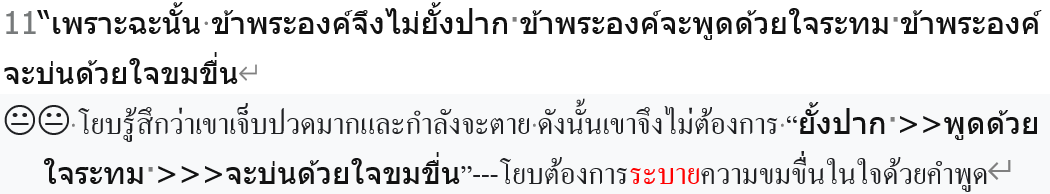 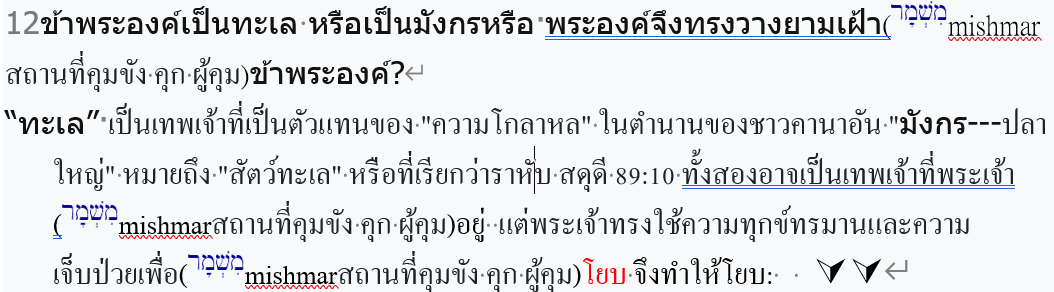 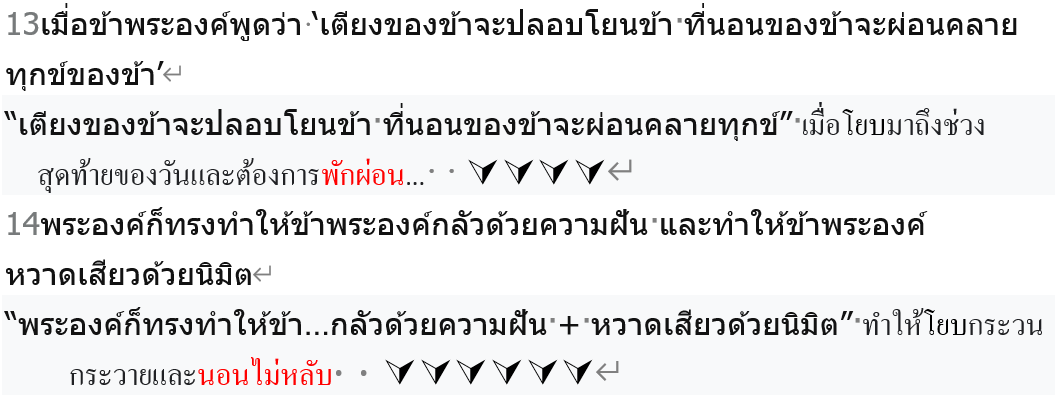 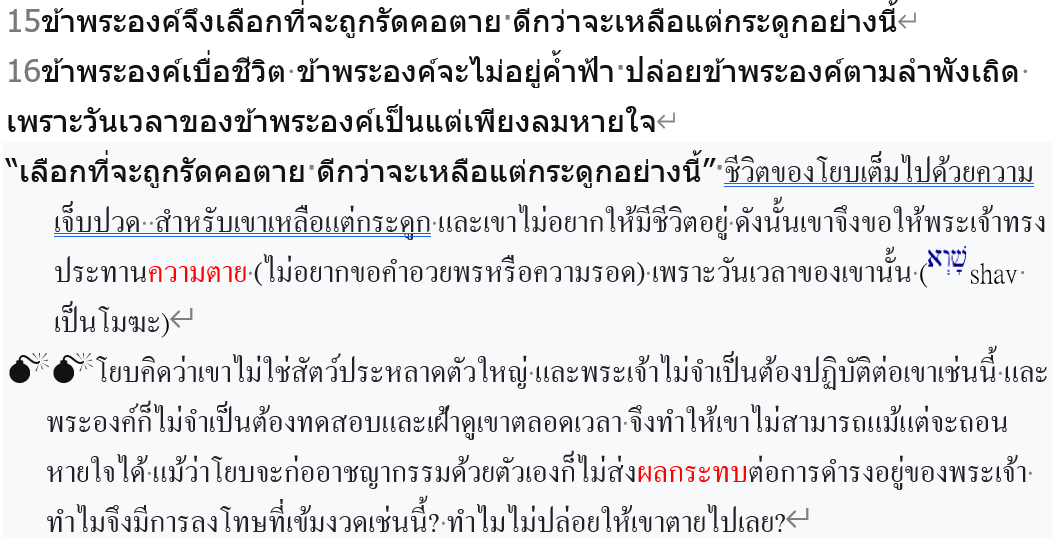 คำถามของโยบเกี่ยวกับชีวิตของเขาเอง 7:17-21
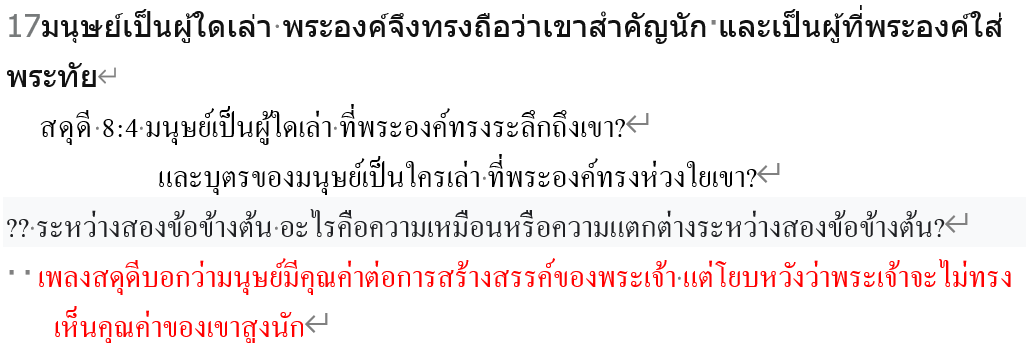 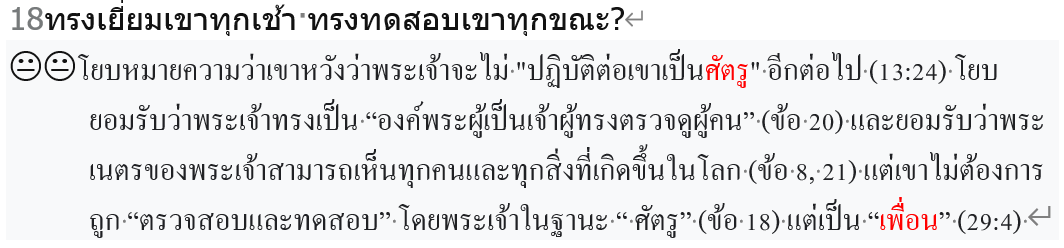 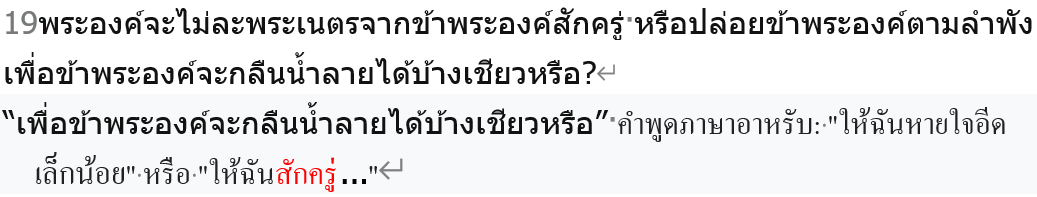 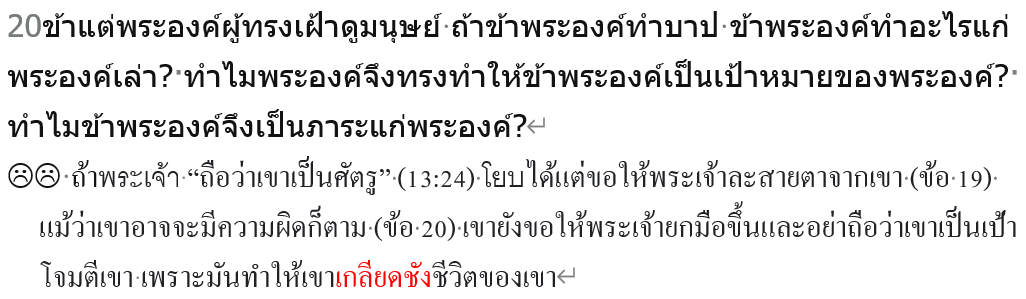 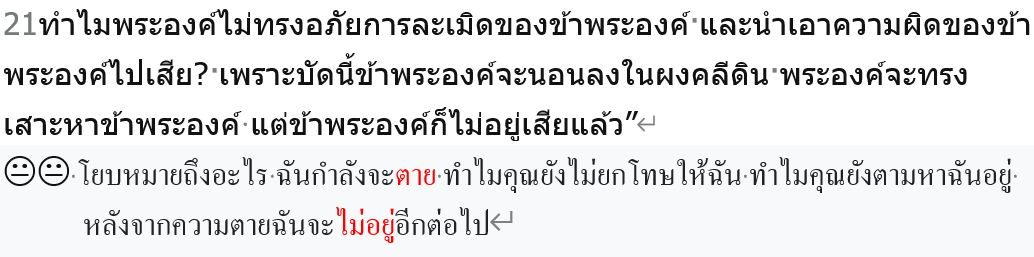